Inspiracje biblijne w sztuce
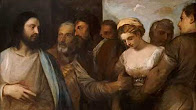 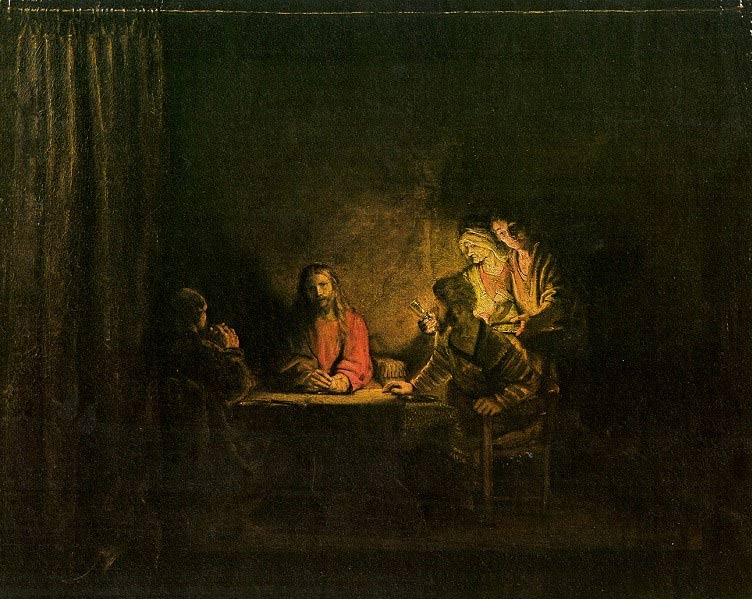 Rembrandt van Rijn   „Wieczerza w Emaus” 1648, olej na płótnie,
 89 × 111 cm,  Statens Museum, Kopenhaga
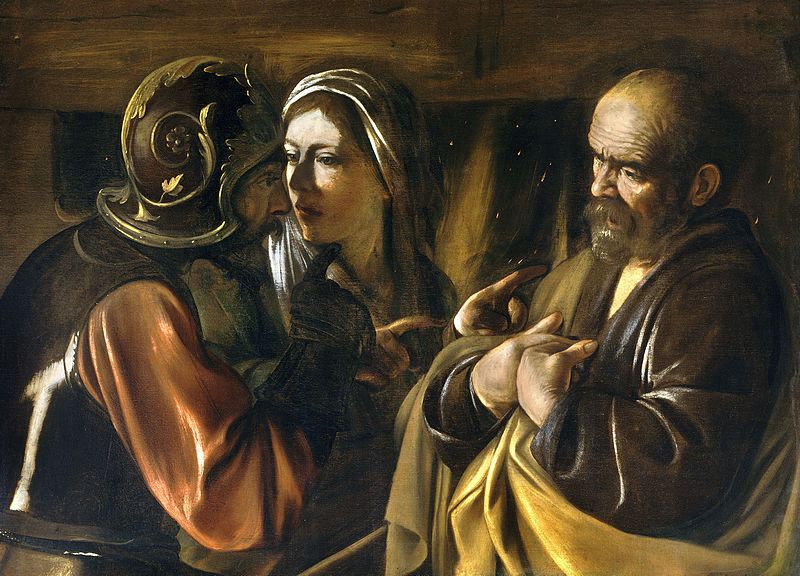 Caravaggio -„Zaparcie się Piotra” Olej na płótnie, 1610, 94×125 cm. Metropolitan Museum of Art, New York.
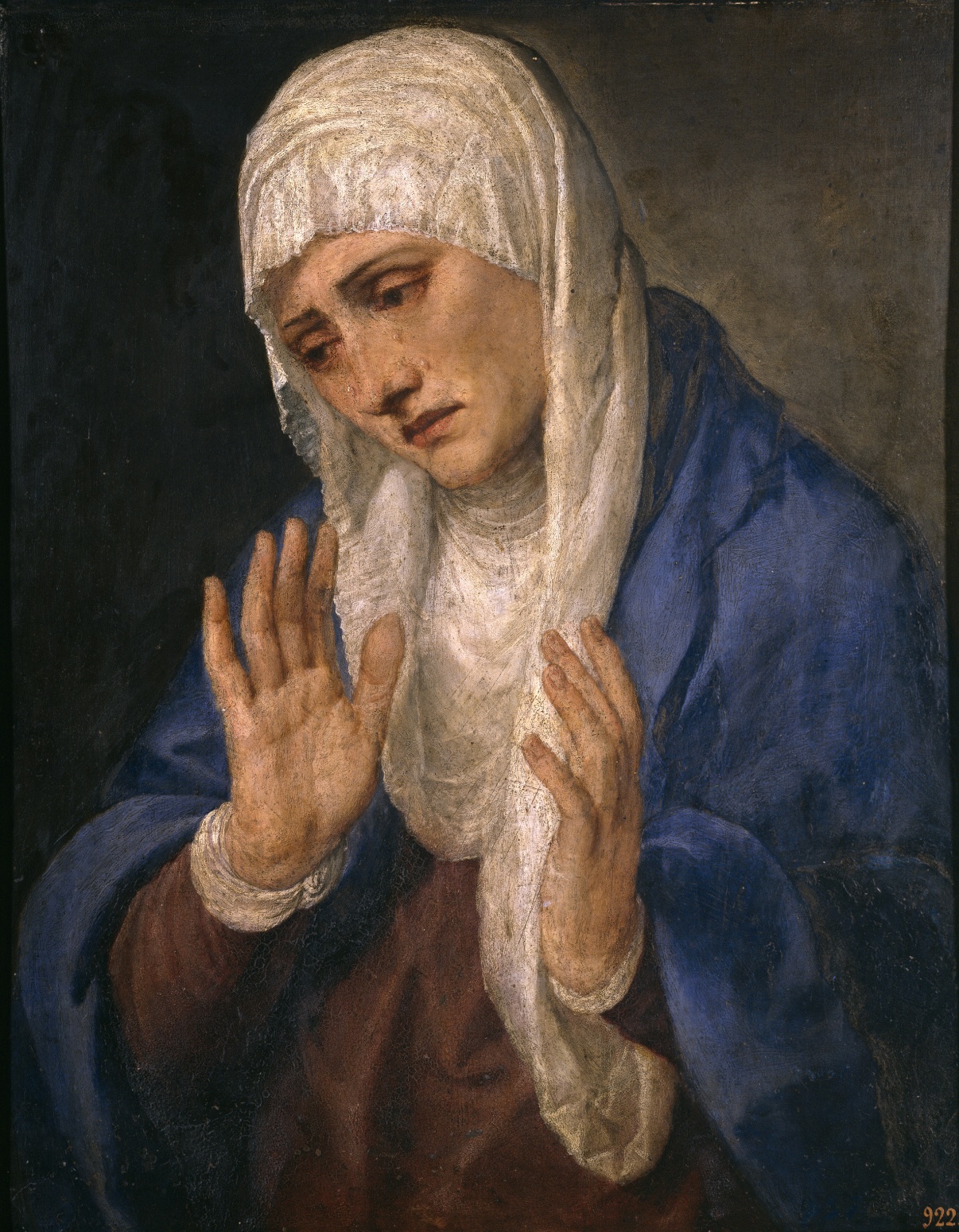 Tycjan, 
„Mater Dolorosa” 1554, olej na płótnie, 68 × 53 cm, Muzeum Narodowe Prado, Madryt
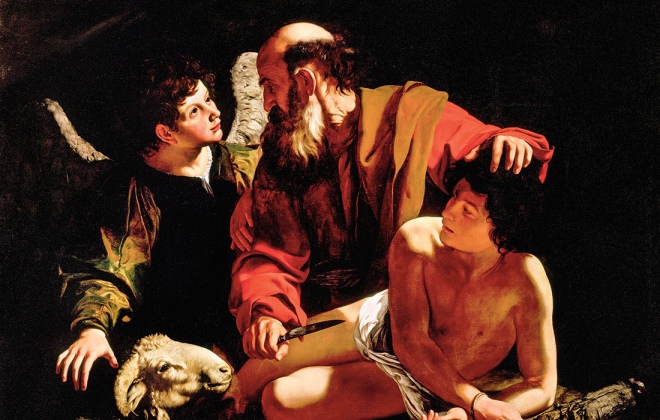 Caravaggio , Ofiarowanie Izaaka, 1596, kolekcja prywatna
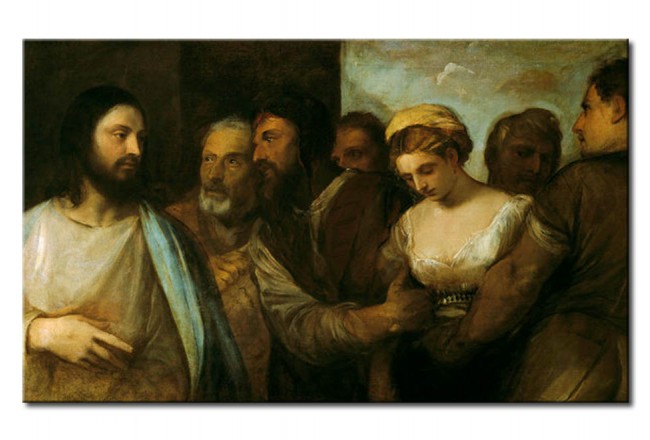 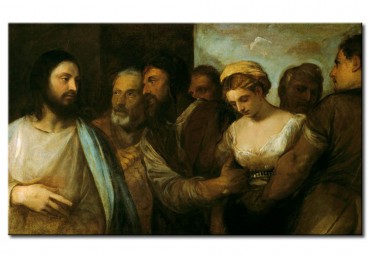 Tycjan – Chrystus i cudzołożnica
Kunsthistorisches Museum, Wiedeń
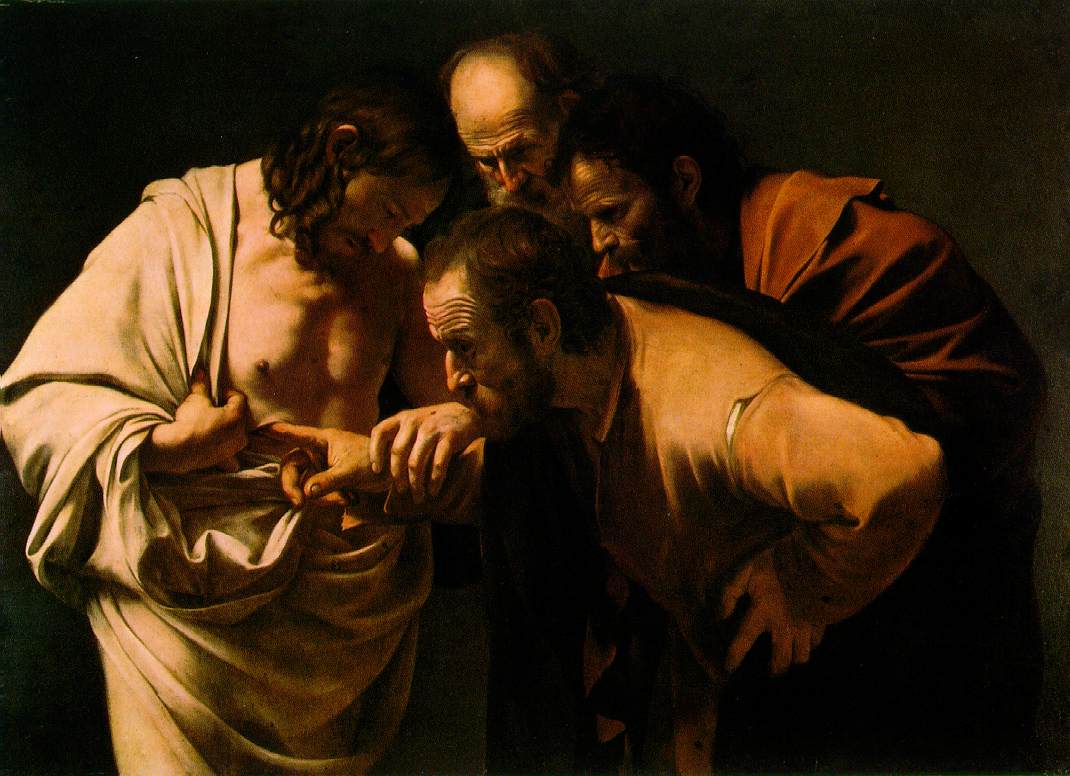 Caravaggio -„Niewierny Tomasz” 1596, 107x146, 
Galeria Malarstwa Sanssouci
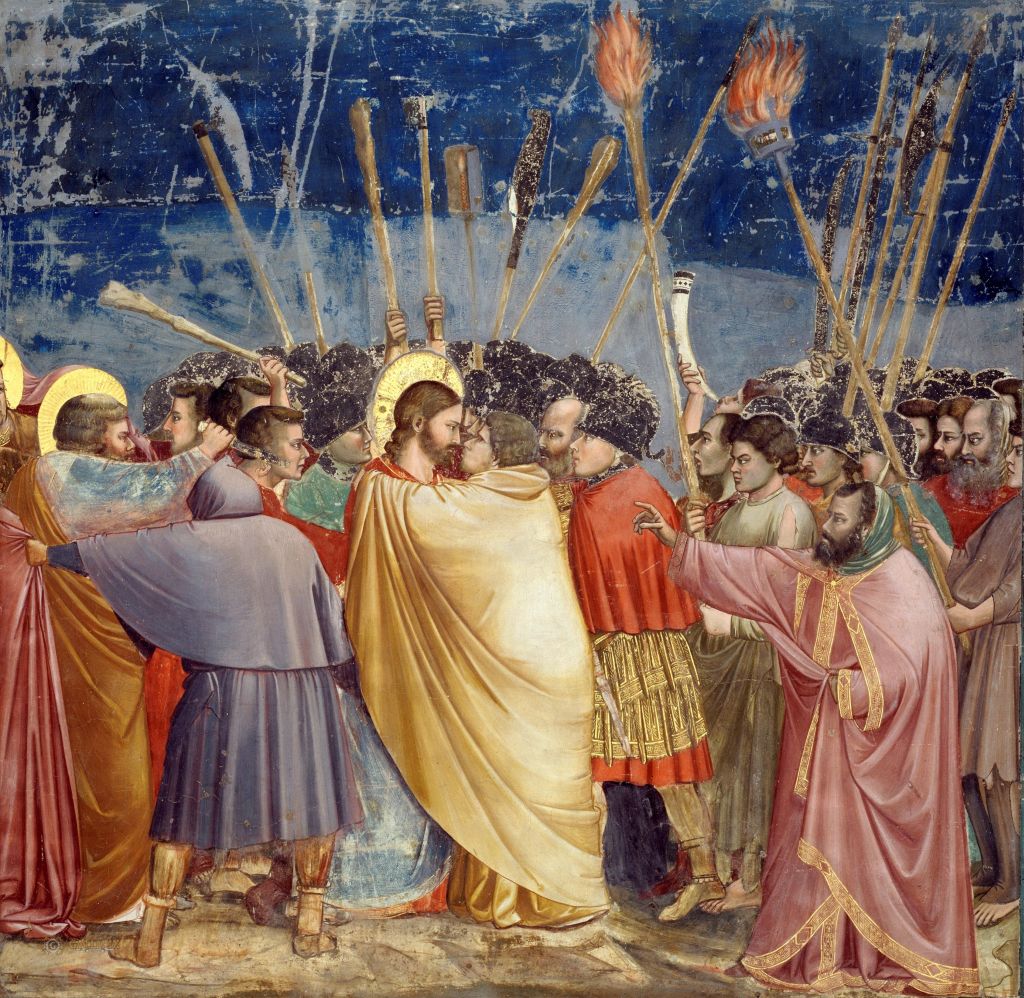 Giotto – 
„Pocałunek Judasza”,
 1305, Kaplica 
Scrovegnich 
w Padwie
Caravaggio- 
 „Ukrzyżowanie św. Piotra”,
1601,
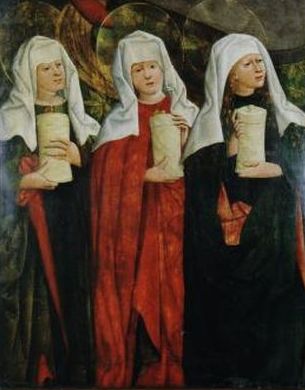 Mikołaj Haberschrack
„Trzy Marie u grobu Jezusa”, 
1470.
Muzeum Narodowe
Erazma Ciołka, 
Kraków
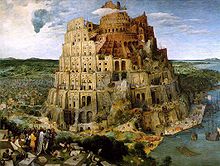 Wieża Babel, Pieter Bruegel (starszy) , 1563
Kunsthistorisches Museum, Wiedeń
Caravaggio „Nawrócenie Pawła z Tarsu”, 1600, 230x175, olej na płótnie, Bazylika Santa Maria del Popolo Rzym,
Fragment fresku Michała Anioła "Stworzenie Adama" 
z Kaplicy Sykstyńskiej w Watykanie
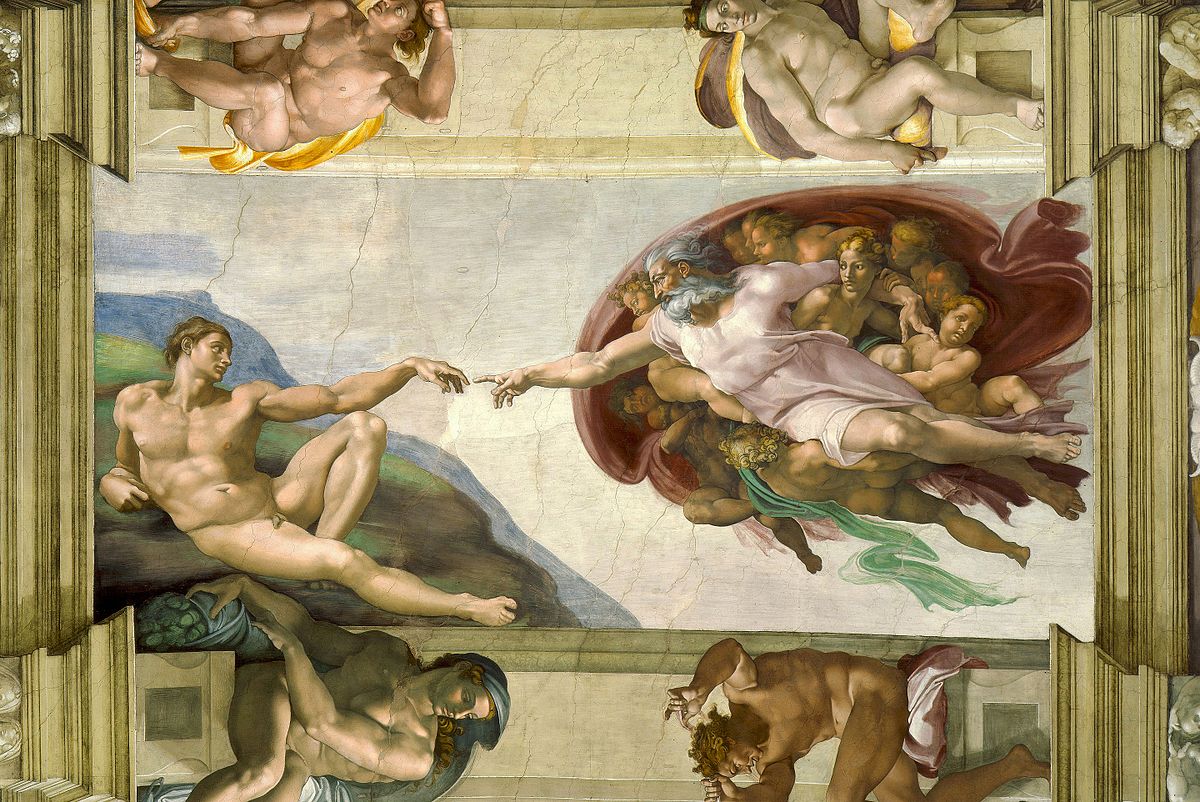 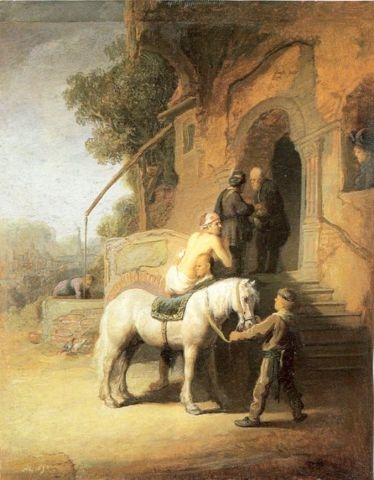 Rembrandt van Rijn, „Miłosierny Samarytanin”
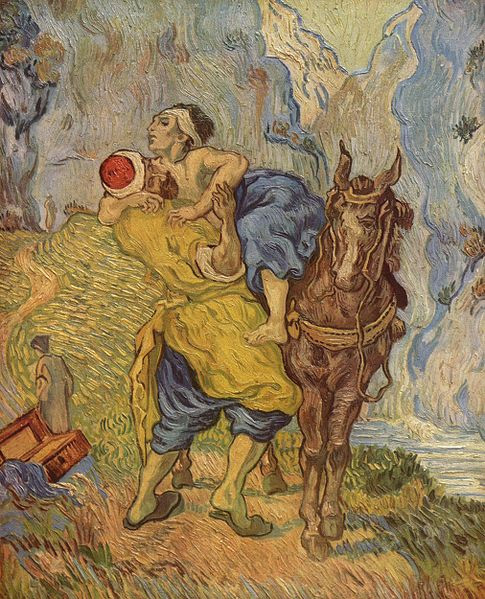 Vincent van Gogh –
„Miłosierny Samarytanin”
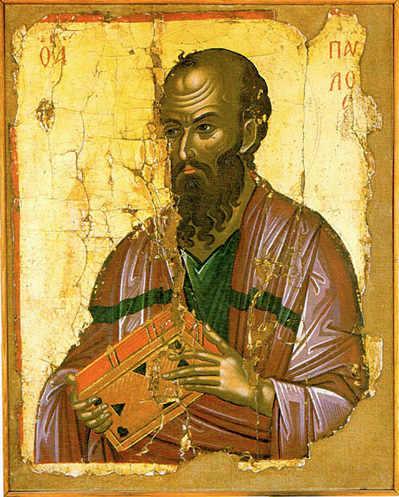 Ikona św. Pawła z monasteru Stavronikita  na świętej Górze Athos autorstwa Teofana Kreteńczyka (1546)
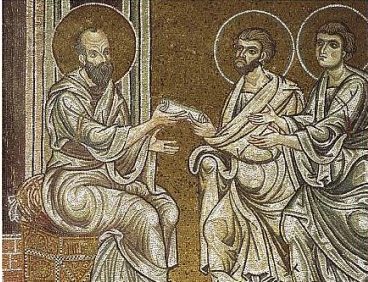 Starochrześcijańska mozaika przedstawiająca 
św. Pawła przekazującego List
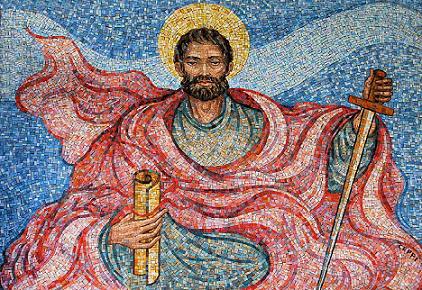 Św. Paweł – współczesna mozaika autorstwa Alberto Ceppi, znajdująca się w kościele św. Piotra i Pawła        w Borsano
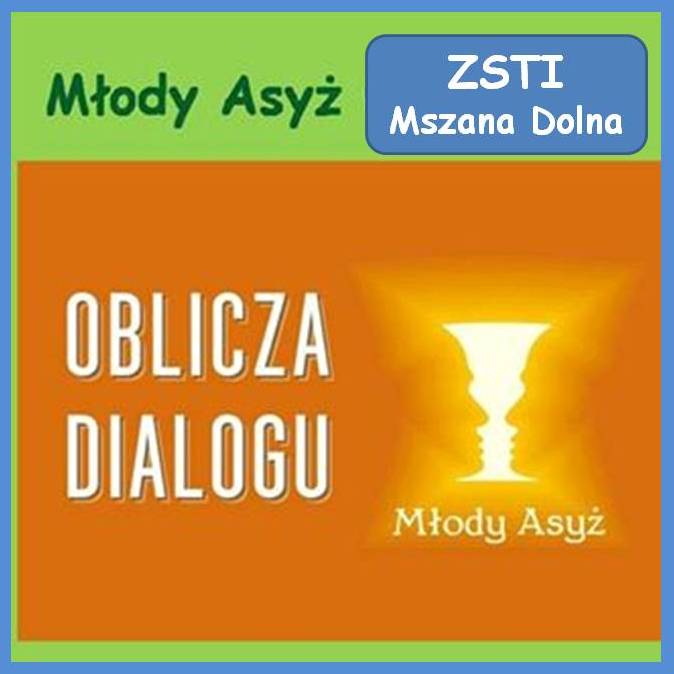